Create Visual SOP Documents that Drive Process Optimization, Not Just Peace of Mind
Change your focus from satisfying auditors to driving process optimization, consistent IT operations, and effective knowledge transfer.
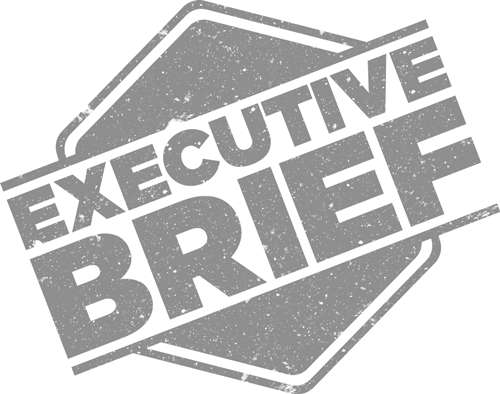 ANALYST PERSPECTIVE
Do your SOPs drive process optimization?
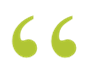 Most organizations struggle to document and maintain SOPs as required, leading to process inconsistencies and inefficiencies. These breakdowns directly impact the performance of IT operations.
Effective SOPs streamline training and knowledge transfer, improve transparency and compliance, enable automation, and ultimately decrease costs as processes improve and expensive breakdowns are avoided.
Documenting SOPs is not just good practice; it directly impacts IT efficiency and your bottom line.
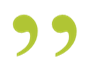 Frank Trovato, 
Senior Manager, Infrastructure ResearchInfo-Tech Research Group
Our understanding of the problem
IT Process Owners
 IT Infrastructure Managers
 IT Service Managers
 System Administrators
 And more…
Identify, prioritize, and document SOPs for critical business processes. 
Discover opportunities for overall process optimization by documenting SOPs. 
Develop documentation best practices that support ongoing maintenance and review.
Understand the need for and value of documenting SOPs in a usable format.
Help set expectations around documentation best practices.
Extend IT best practices to other parts of the business.
CTOs
 Business unit leaders
Executive summary
Create visual documents, not dense SOP manuals.
Start with high-impact SOPs.Identify the most critical undocumented SOPs and document them first.
Integrate SOP creation into project requirements and create SOP approval steps to ensure documentation is reviewed and completed in a timely fashion.
Most organizations know it is good practice to have SOPs as it improves consistency, facilitates process improvement, and contributes to efficient operations. 
Though the benefits are understood, many organizations don't have SOPs and those that do don't maintain them.
Writing SOPs is the last thing most people want to do, so the work gets pushed down the priority list and the documents become dated.
Promoting the use of SOPs can also face staff resistance as the documentation is seen as time consuming to develop and maintain, too convoluted to be useful, and generally out of date.
Overcome staff resistance while implementing a sustainable SOP documentation approach by doing the following:
Create visual documents that can be scanned. Flowcharts, checklists, and diagrams are quicker to create, take less time to update, and are ultimately more usable than a dense manual.
Use simple, but effective document management practices.
Make SOPs part of your project deliverables rather than an afterthought. That includes checking documentation status as part of your change management process.
Extend these principles to other areas of IT and business processes. The survey data and examples in this report include application development and business processes as well as IT operations.
Most organizations struggle to create and maintain SOP documents, especially in North America, despite the benefits
North American companies are traditionally more technology focused than process focused, and that is reflected in the approach to documenting SOPs.
Organizations are most likely to update documents on an ad hoc basis or via periodic formal reviews. Less than 25% keep SOPs updated as needed.
An ad hoc approach to SOPs almost certainly means documents will be out of date and ineffective. The same is also true when updating SOPs as part of periodic concerted efforts to prepare for an audit, annual review, or certification process, and this makes the task more imposing.  
Incorporating SOP updates as part of regular change management processes ensures documents are up to date and usable. This can also make reviews and audits much more manageable.
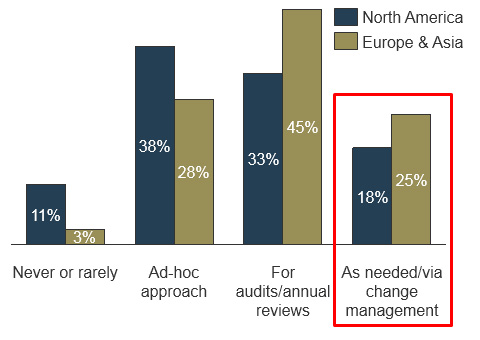 It isn’t unusual for us to see infrastructure or operations documentation that is wildly out of date. We’re talking months, even years. Often it was produced as one big effort and then not reliably maintained.
– Gary Patterson, Consultant, Quorum Resources
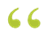 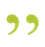 Source: Info-Tech Research Group; N=104
Document SOPs to improve knowledge transfer, optimize processes, and ultimately save money
COBIT, ISO, and ITIL aren’t a complete solution
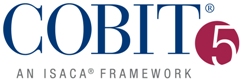 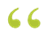 Being ITIL and ISO compliant hasn’t solved our documentation problem. We’re still struggling.
– Vendor Relationship Manager, Financial Services Industry
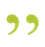 Adopting a framework such as ITIL, COBIT, or ISO doesn’t always mean that SOP documents are accurate, effective, or up to date. 
Although these frameworks emphasize the importance of documenting processes, they tend to focus more on process development and requirements than on actual documentation. In other words, they deal more with what needs to be done than with how to do it.
This research will focus more on the documentation process itself – so how to go about creating, updating, optimizing, managing, and distributing SOP documents.
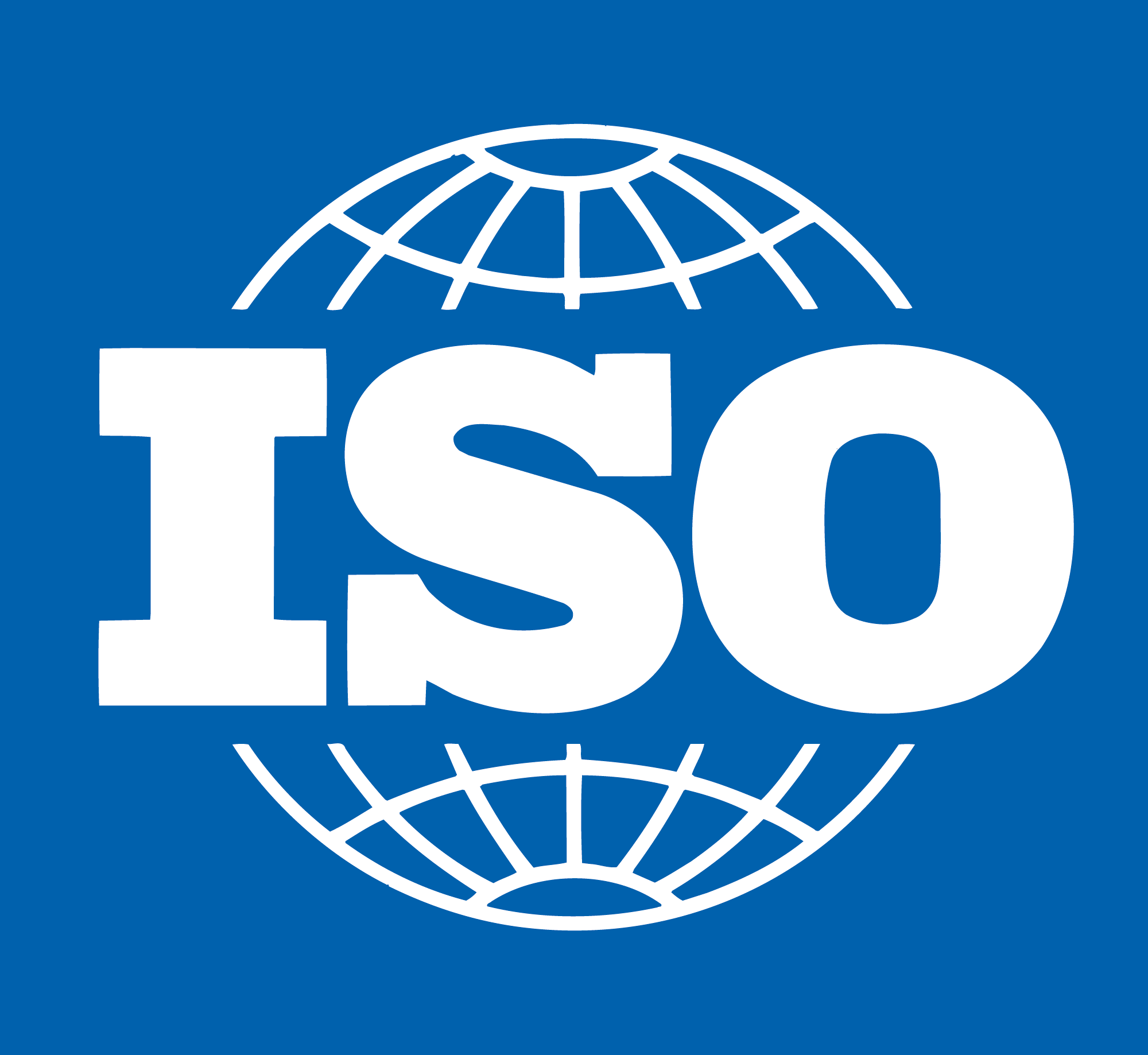 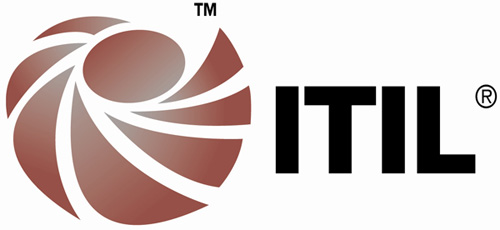 Inadequate SOPs lead to major data loss and over $99,000 in recovery costs
CASE STUDY 1
Company
Source
A mid-sized US organization with over 1,000 employees
Info-Tech Interview
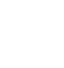 Situation
IT supports storage nodes replicated across two data centers. SOPs for backup procedures did not include an escalation procedure for failed backups or a step to communicate successful backups. Management was not aware of the issue and therefore could not address it before a failure occurred.
Incident
Primary storage had a catastrophic failure, and that put pressure on the secondary storage, which then also failed. All active storage failed and the data corrupted. Daily backups were failing due to lack of disk space on the backup device. The organization had to resort to monthly tape backups.

Impact
Lost 1 month of data (had to go back to the last tape backup).
Recovery also took much longer because recovery procedures were also not documented.
Key steps such as notifying impacted customers were overlooked. Customers were left unhappy not only with the outage and data loss but also the lack of communication.
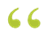 The data loss pointed out a glaring hole in our processes – the lack of an escalation procedure. If I knew backups weren’t being completed, I would have done something about that immediately.
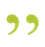 – Senior Division Manager, Information Technology Division
IT services company optimizes its SOPs using “Lean” approach
CASE STUDY 2
Company
Source
Atrion
Info-Tech Interview
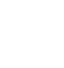 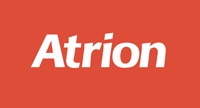 Lean and SOPs
Standardized work is important to Lean’s philosophy of continuous improvement. SOPs allow for replication of the current best practices and become the baseline standard for member collaboration toward further improvements.   
For more on Lean’s approach to SOPs, see “Lean Six Sigma Quality Transformation Toolkit (LSSQTT) Tool #17.” 
Atrion’s approach
Atrion is focused on documenting high-level processes that improve the client and employee experience or which can be used for training.
Cross-functional teams collaborate to document a process and find ways to optimize that SOP.
Atrion leverages visual documentation as much as possible: flowcharts, illustrations, video screen captures, etc.   
Outcomes
Large increase in usable, up-to-date documentation.
Process and efficiency improvements realized and made repeatable.
Success has been so significant that Atrion is planning to offer SOP optimization training and support as a service for its clients in the future.
Atrion provides IT services, solutions, and leadership to clients in the 250+ user range.  

After adopting the Lean framework for its organization, it has deliberately focussed on optimizing its documentation.
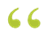 When we initiated a formal process efficiency program a little over a year ago and began striving towards a culture of continuous improvement, documenting our SOPs became key. We capture how we do things today and how to make that process more efficient. We call it current state and future state mapping of any process.
– Michelle Pope, COO, Atrion Networking Corp.
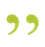 Strategies to overcome common documentation challenges
Use Info-Tech’s methodology to streamline the SOP documentation process.
Use this blueprint as a building block to complete these other Info-Tech projects
Improve IT-Business Alignment Through an Internal SLA 
Understand business requirements, clarify capabilities, and close gaps.
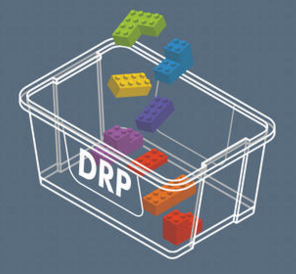 Create a Right-Sized Disaster Recovery Plan
Define appropriate objectives for DR, build a roadmap to close gaps, and document your incident response plan.
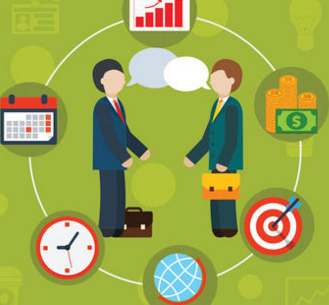 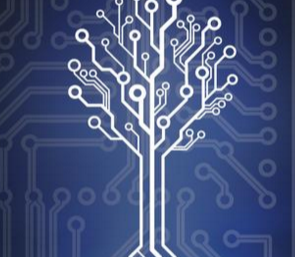 Standardize the Service Desk – Module 2 & 3
Improve reporting and management of incidents, and build service request workflows.
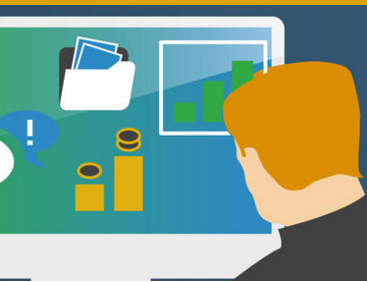 Extend the Service Desk to the Enterprise 
Position IT as an innovator.
Use these icons to help direct you as you navigate this research
Use these icons to help guide you through each step of the blueprint and direct you to content related to the recommended activities.
This icon denotes a slide where a supporting Info-Tech tool or template will help you perform the activity or step associated with the slide. Refer to the supporting tool or template to get the best results and proceed to the next step of the project.
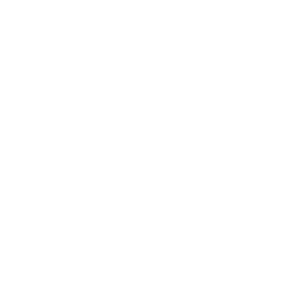 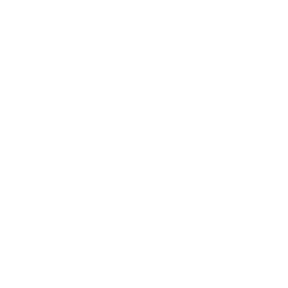 This icon denotes a slide with an associated activity. The activity can be performed either as part of your project or with the support of Info-Tech team members, who will come onsite to facilitate a workshop for your organization.
Info-Tech offers various levels of support to best suit your needs
Consulting
Workshop
Guided Implementation
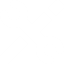 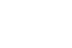 DIY Toolkit
“Our team does not have the time or the knowledge to take this project on. We need assistance through the entirety of this project.”
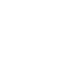 “We need to hit the ground running and get this project kicked off immediately. Our team has the ability to take this over once we get a framework and strategy in place.”
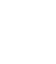 “Our team knows that we need to fix a process, but we need assistance to determine where to focus. Some check-ins along the way would help keep us on track.”
“Our team has already made this critical project a priority, and we have the time and capability, but some guidance along the way would be helpful.”
Diagnostics and consistent frameworks used throughout all four options
Create Visual SOP Documents – project overview
2. Establish a sustainable documentation process
3. Identify a content management solution
1. Prioritize, optimize, and document critical SOPs
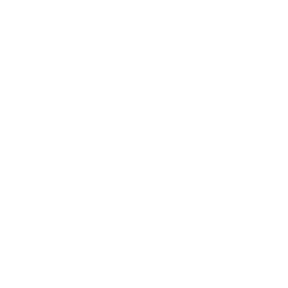 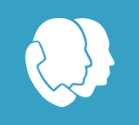 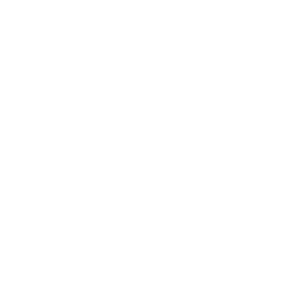 Workshop overview
Contact your account representative or email Workshops@InfoTech.com for more information.
Measured value for Guided Implementations (GIs)
Engaging in GIs doesn’t just offer valuable project advice, it also results in significant cost savings.
Note: Documenting SOPs provides additional benefits that are more difficult to quantify: reducing the time spent by staff to find or execute processes, improving transparency and accountability, presenting opportunities for automation, etc.